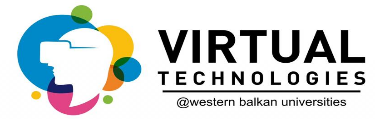 Your Institution Logo
TITLE OF THE PRESENTATION
Presenter Name
 Meeting Type
Date and Place of Meeting
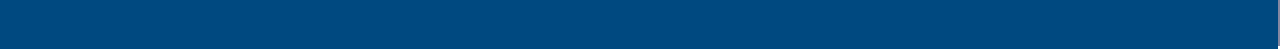 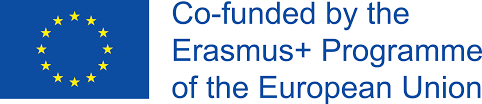 This project has received funding from the European Union’ Erasmus+ program under grant agreement No 2019 - 1941 /001 - 001
Overview over Workpackage #
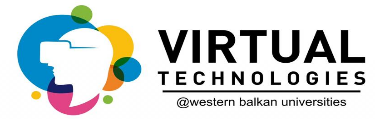 Please give an outline of the main objective and description of your work package
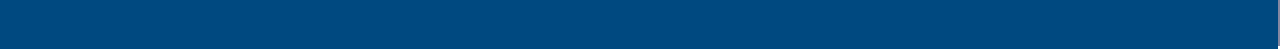 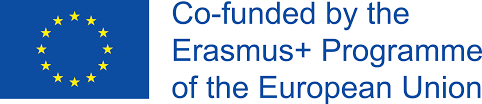 This project has received funding from the European Union’ Erasmus+ program under grant agreement No 2019 - 1941 /001 - 001
Date
Workpackage # Tasks
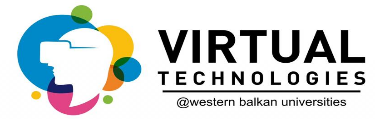 Please give the tasks of your work package

Please give an overview over all deliverables/reports of your WPs and their status
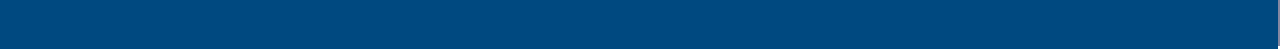 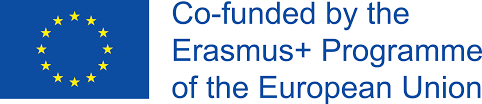 This project has received funding from the European Union’ Erasmus+ program under grant agreement No 2019 - 1941 /001 - 001
Date
Activities since Kick-off meeting
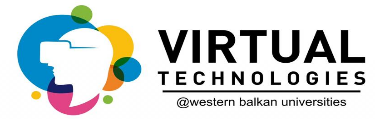 Please describe the activities within the work package since the Kick off meeting in Jan2020
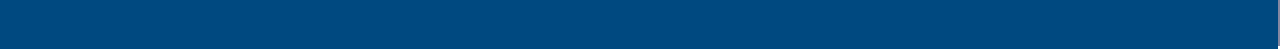 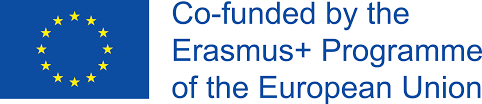 This project has received funding from the European Union’ Erasmus+ program under grant agreement No 2019 - 1941 /001 - 001
Date
Presenter Name
Activities planned until M12 meeting
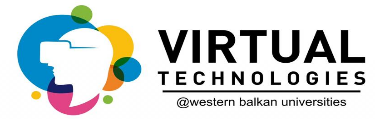 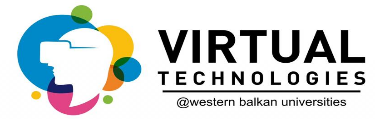 Please describe all activities that are scheduled until the M12 Meeting (Dec 2020)
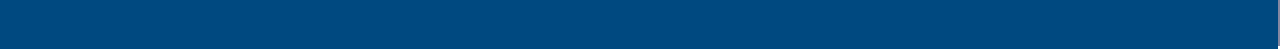 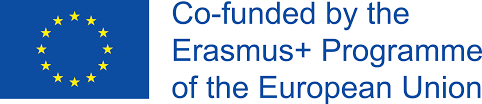 This project has received funding from the European Union’ Erasmus+ program under grant agreement No 2019 - 1941 /001 - 001
Date
Presenter Name
Budget spent so far
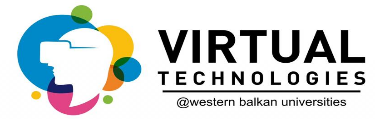 Please show in categories all the budget spent so far
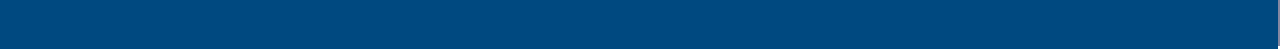 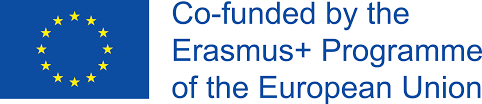 This project has received funding from the European Union’ Erasmus+ program under grant agreement No 2019 - 1941 /001 - 001
Date
Presenter Name
Project Dissemination and Exploitation
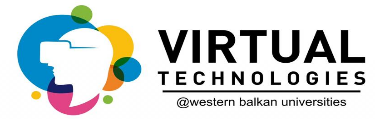 Please describe all activities/suggestions that are/can be done for project dissemination
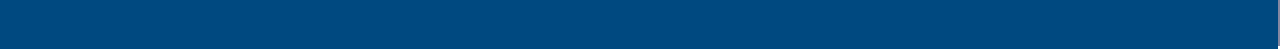 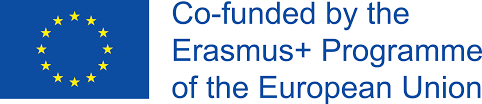 This project has received funding from the European Union’ Erasmus+ program under grant agreement No 2019 - 1941 /001 - 001
Date
Albana Halili
Suggestions/Others…
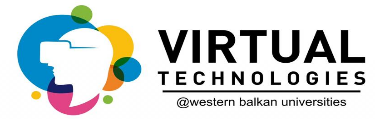 Please add any suggestion on the future plans..
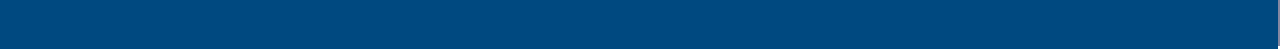 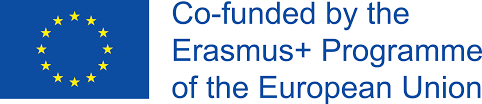 This project has received funding from the European Union’ Erasmus+ program under grant agreement No 2019 - 1941 /001 - 001
Date
Presenter Name
Deviations from the work plan
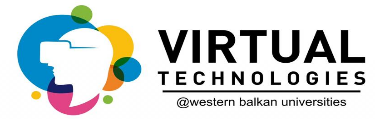 Is everything on time? Are there any deviations from the work plan?
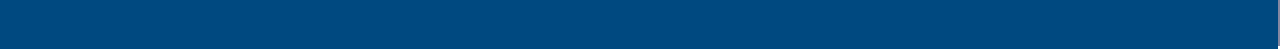 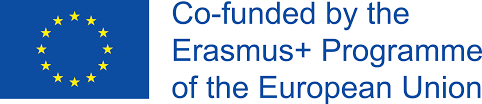 This project has received funding from the European Union’ Erasmus+ program under grant agreement No 2019 - 1941 /001 - 001
Date
Presenter Name
Conclusions
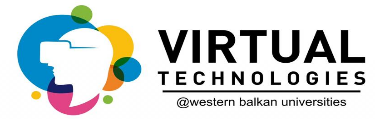 Are there any problems/risks ahead?
Any challenges?
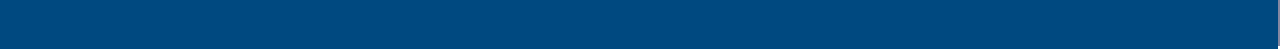 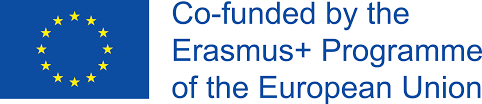 This project has received funding from the European Union’ Erasmus+ program under grant agreement No 2019 - 1941 /001 - 001
Date
Presenter Name
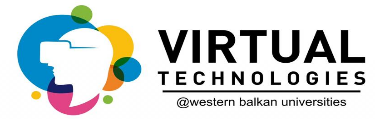 Thank you for your attention!
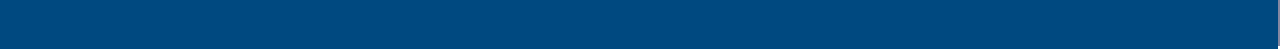 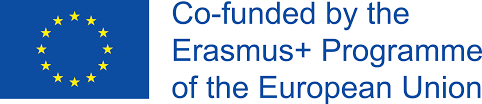 This project has received funding from the European Union’ Erasmus+ program under grant agreement No 2019 - 1941 /001 - 001
Date
Presenter Name